JE PRÉSENTE MA MAISON
- Où est- ce que tu habites?
J’ habite une vieille maison particulière/ individuelle (μονοκατοικία)
J’ habite un appartement, au deuxième étage d’ un immeuble
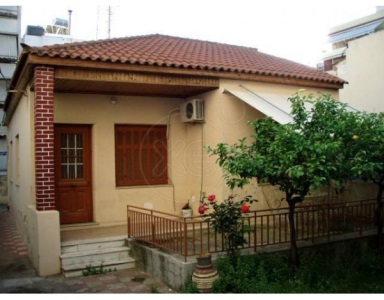 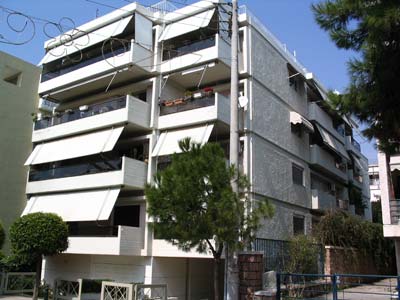 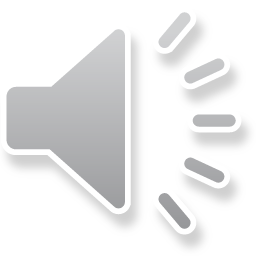 JE PRÉSENTE MA MAISON
- Où est- ce que tu habites?
J’ habite une maison de plain pied (ισόγειο)
J’ habite une maison à étage (μεζονέτα)
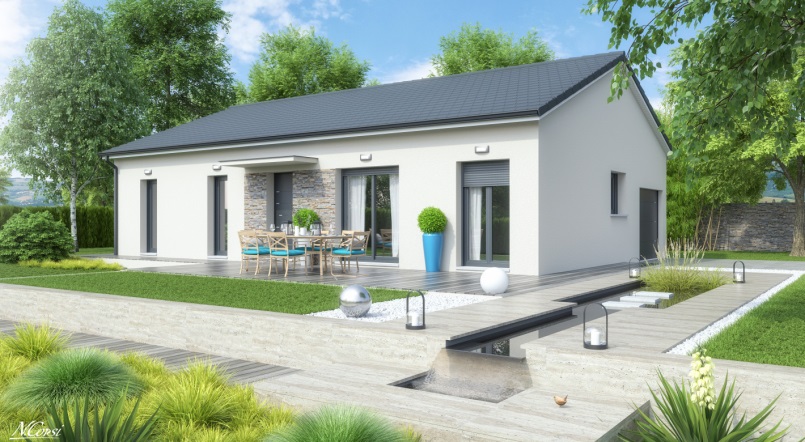 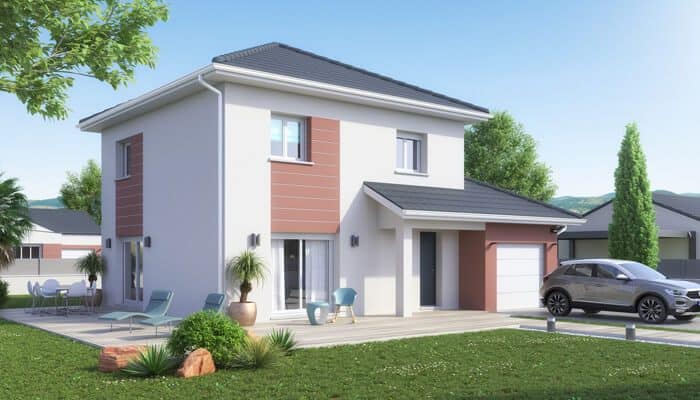 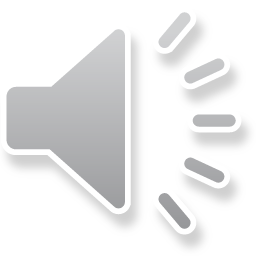 Adjectifs pour décrire
Mon appart(ement) est


beau, grand (= vaste =
spatieux), lumineux (=clair)
moderne, bien décoré,
confortable (=commode)
bien rangé, propre  


vieux, petit, sale 
moche, sombre
démodé, mal rangé
Ma maison est


belle, grande (=vaste =
(spatieuse), lumineuse (=claire)
moderne, bien décorée
Confortable  (=commode)
bien rangée, propre

vieille, petite, sale 
moche, sombre
démodée, mal rangée
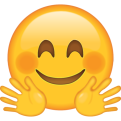 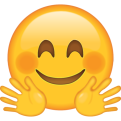 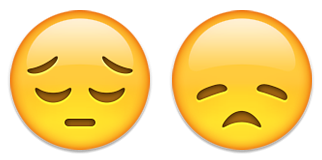 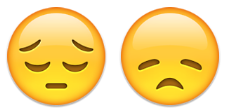 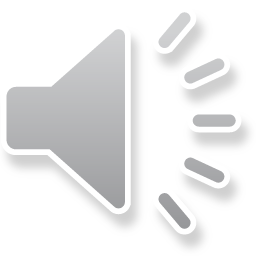 Les étages et les parties d’ une maison
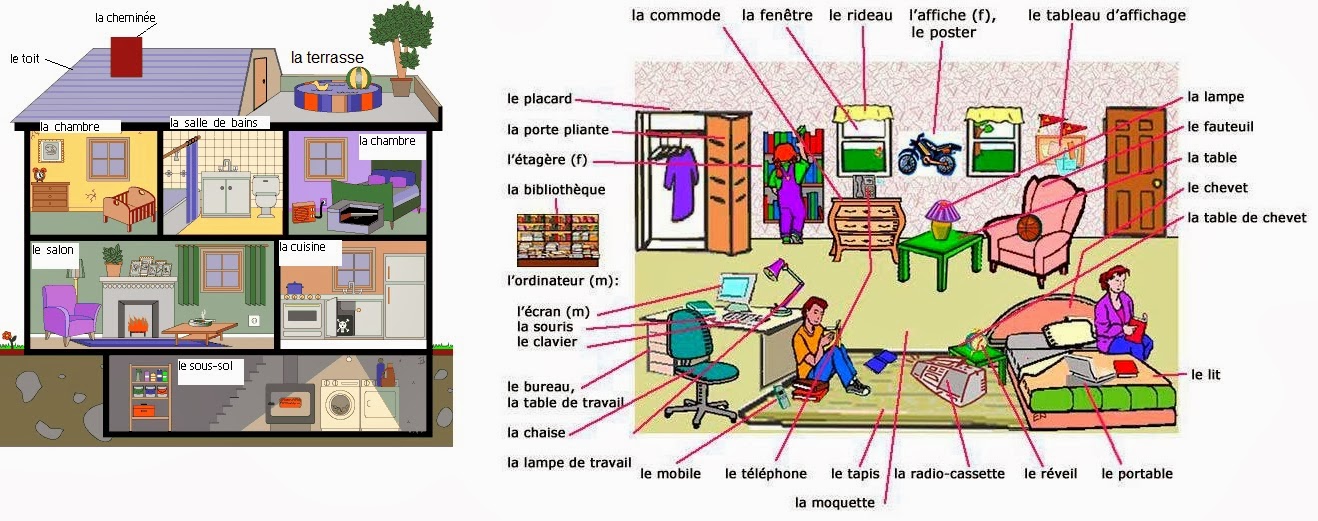 La mansarde
Le premier étage
Le rez- de - chaussée
Le sous- sol
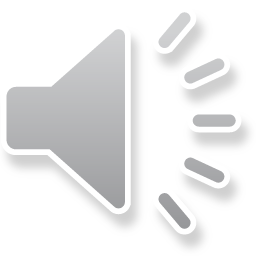 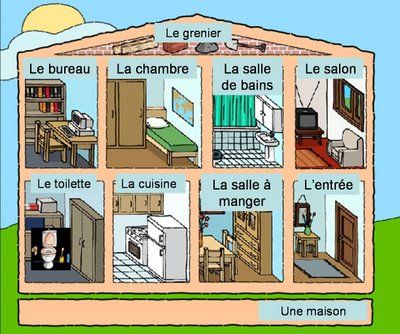 Un grenier
Un salon
Un bureau
Une chambre
Une salle de bains
Des toilettes
Une salle à manger
Une cuisine
Une entrée
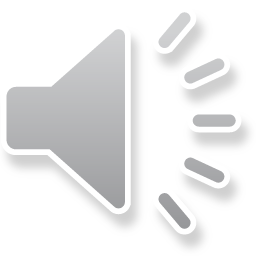 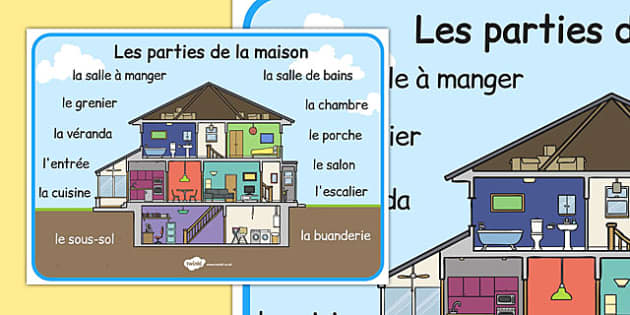 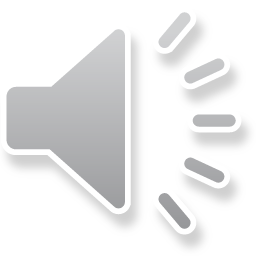 Les pièces d’ une maison
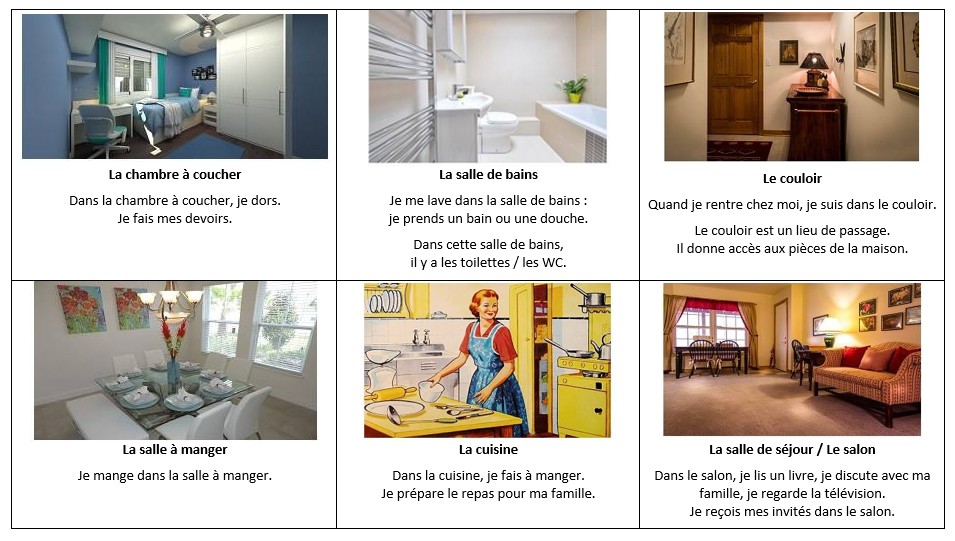 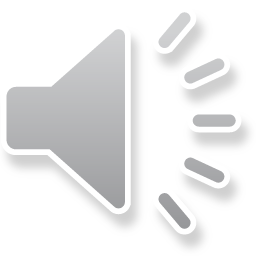 Comment les pièces sont- elles meublées?
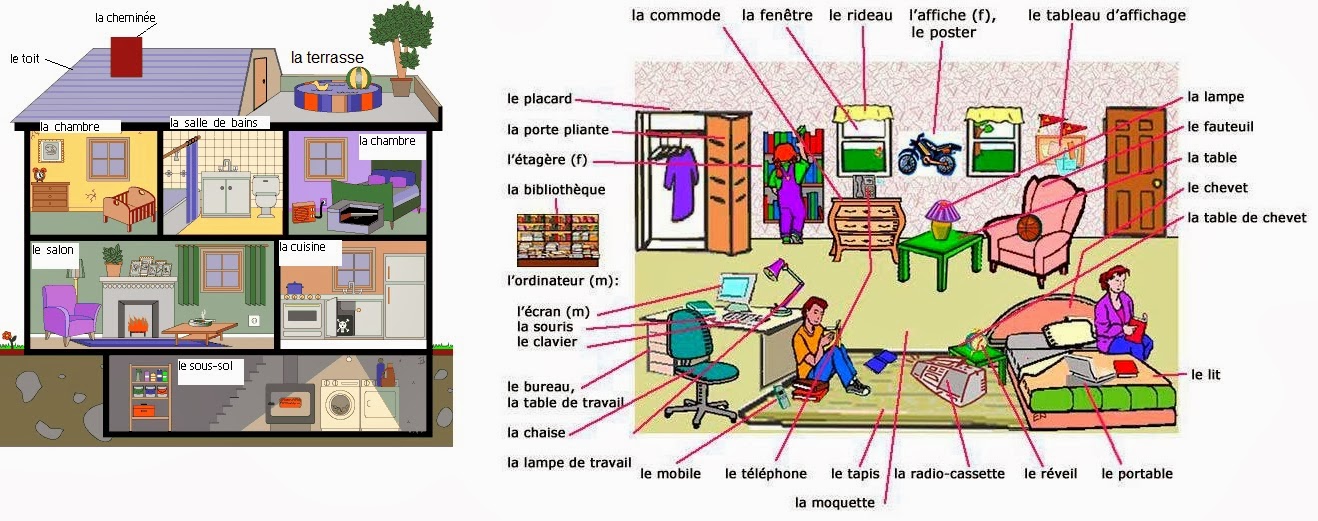 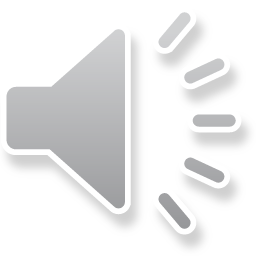 Comment une chambre d’enfant est- elle meublée?
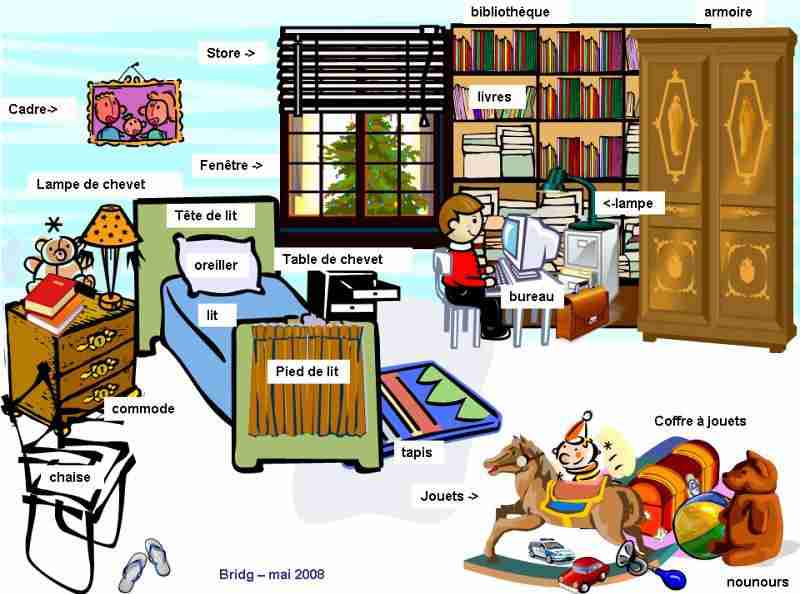 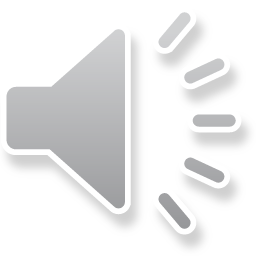 - Qu'est-ce qu'il y a dans la salle de bains? - Dans la salle de bains, il y a...
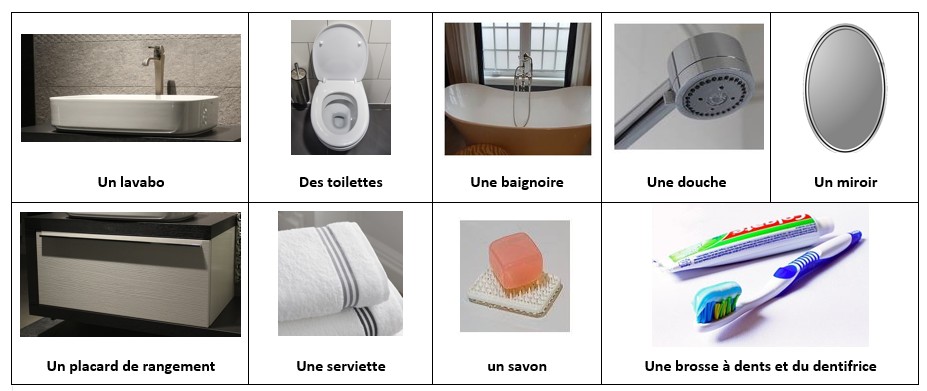 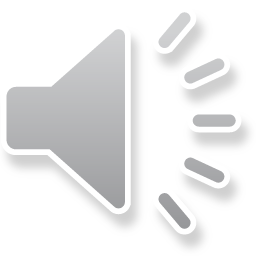 La salle de bains?
Les WC?
La buanderie?
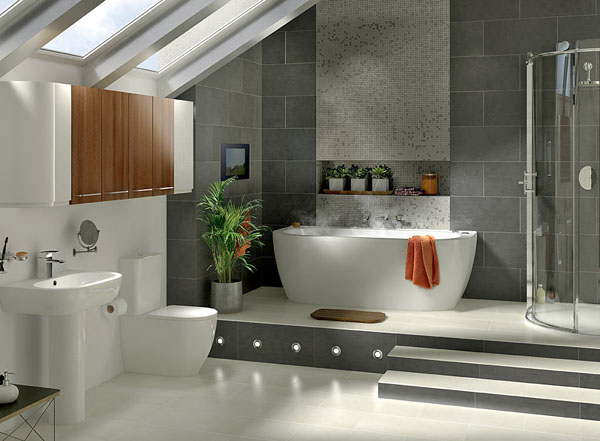 Dans la salle de bains il y a les toilettes, un lavabo, la baignoire et / ou une cabine de douche
Dans la buanderie il y a les toilettes, un lavabo, un lave linge et un sèche linge
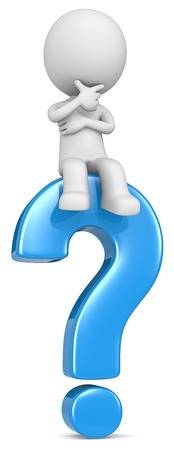 Dans les WC il y a les toilettes et un lavabo
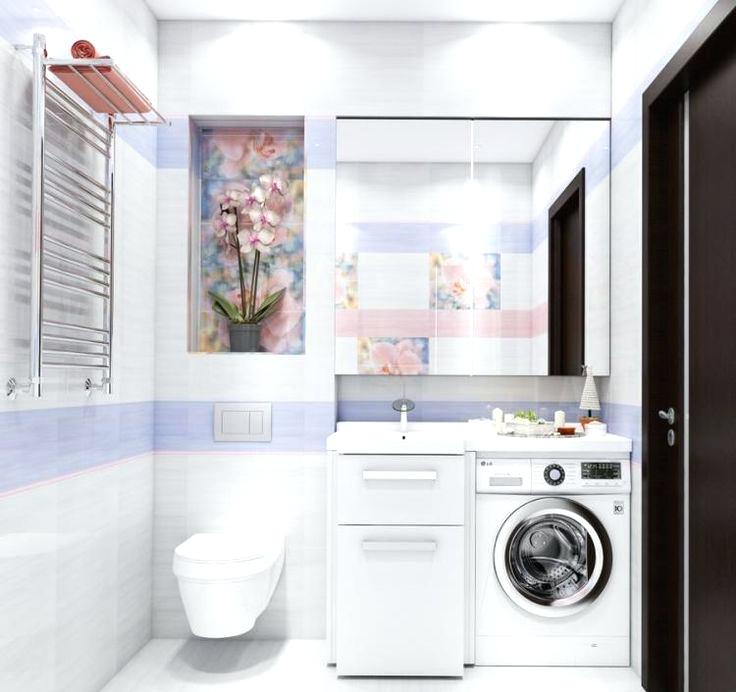 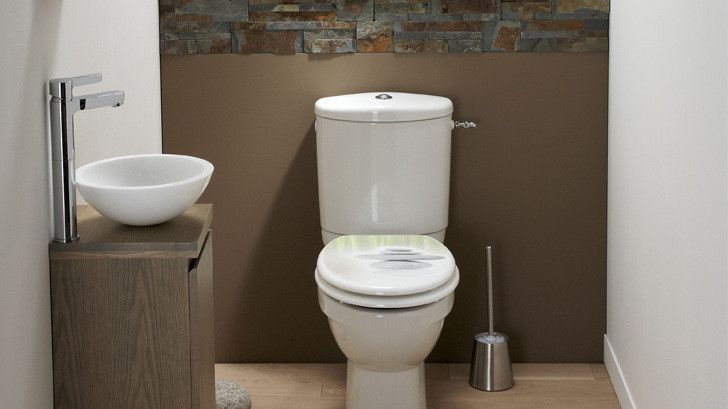 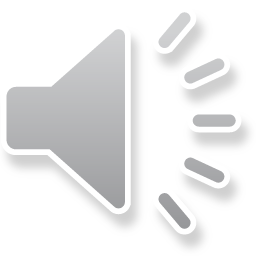 - Qu'est-ce qu'il y a dans la salle de séjour ? - Dans la salle de séjour, il y a...
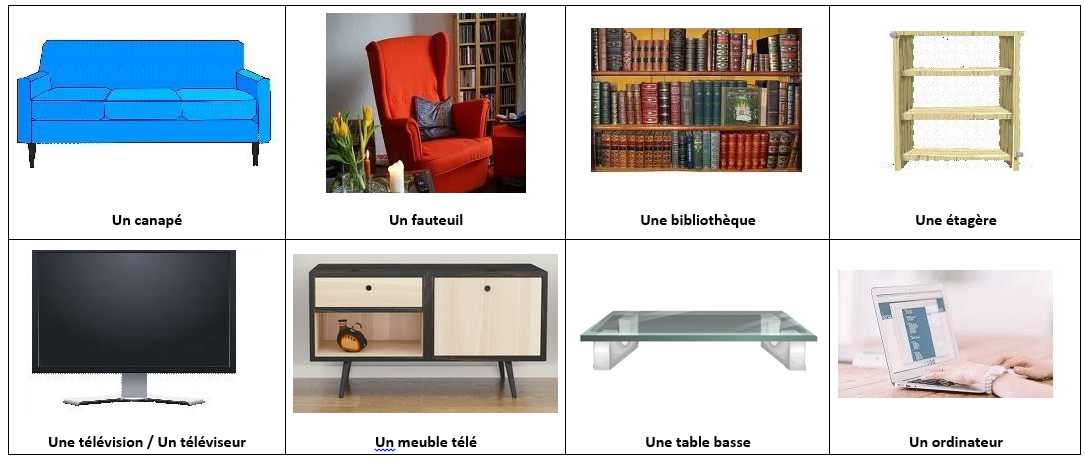 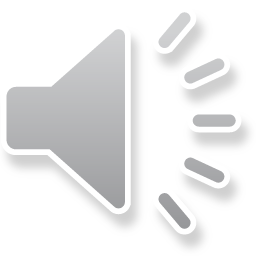 - Qu'est-ce qu'il y a dans la cuisine? - Eh bien, dans la cuisine, il y a...
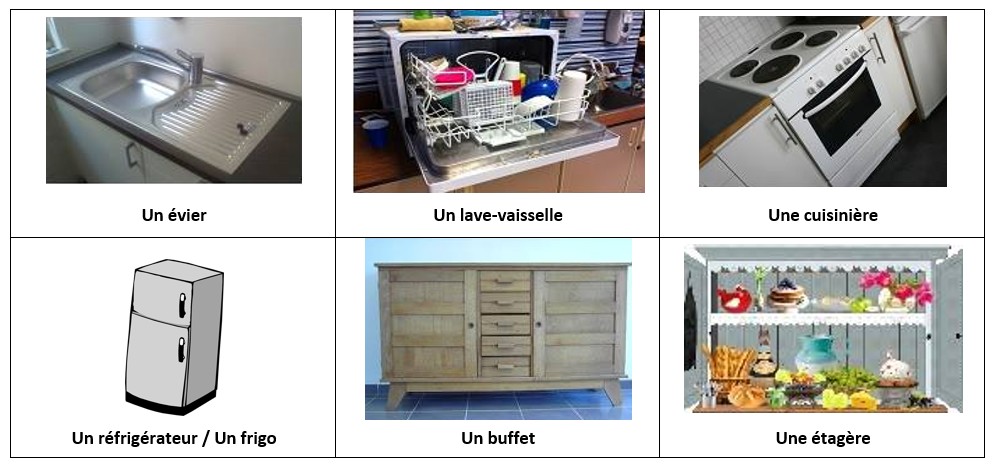 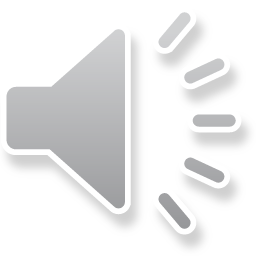 Et dans la salle à manger? Dans la salle à manger, il y a...
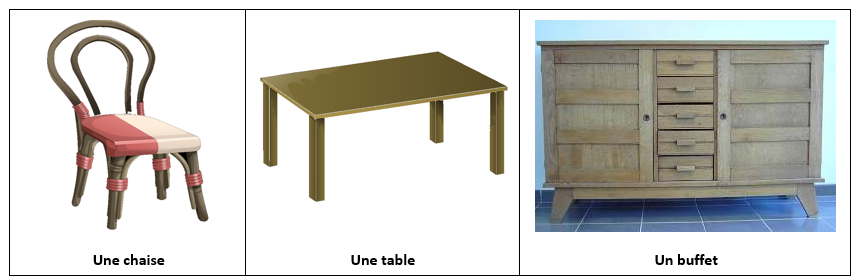 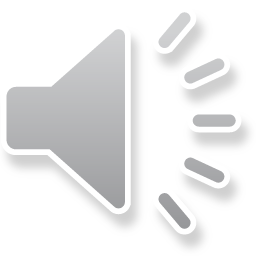 - Qu'est-ce qu'il y a dans ta chambre (à coucher)? - Dans ma chambre, il y a...
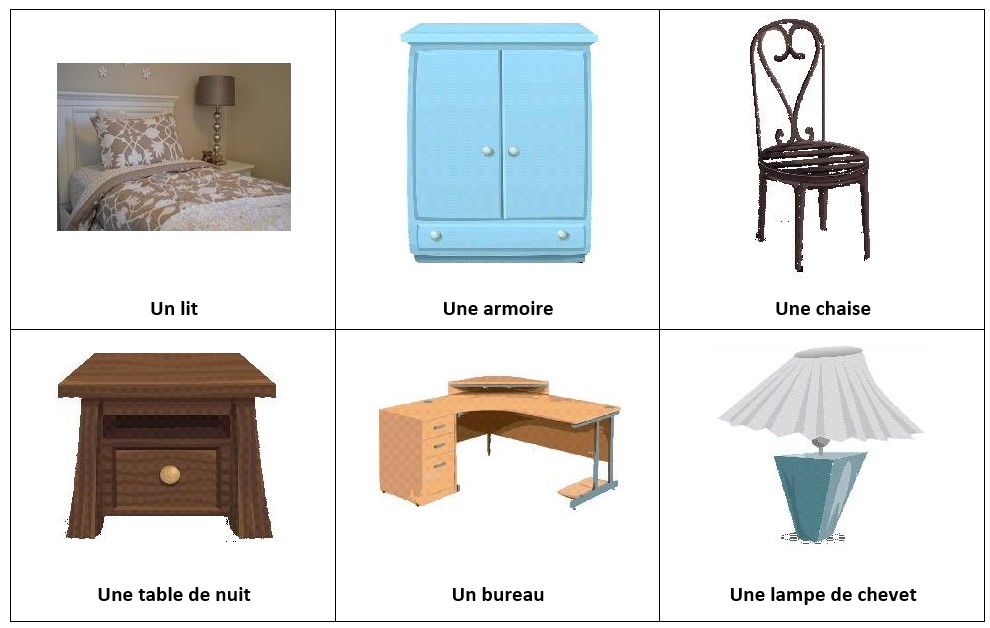 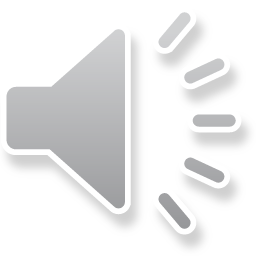 Les prépositions de lieu
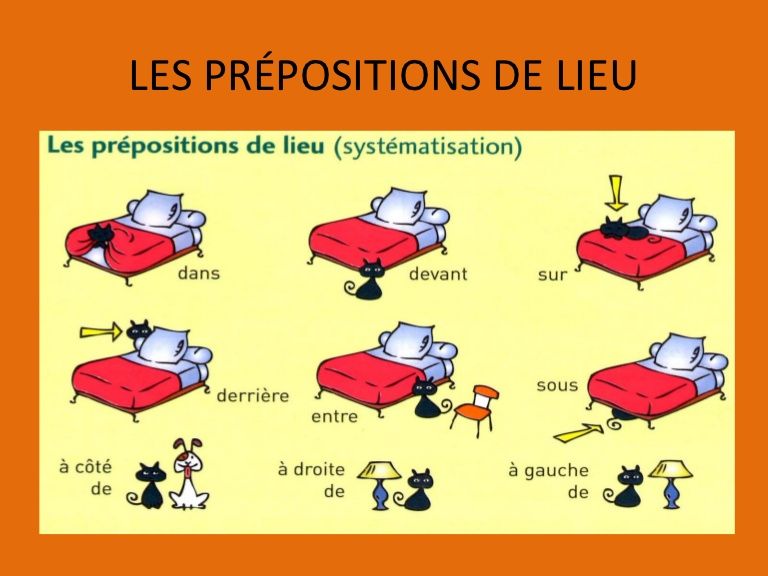 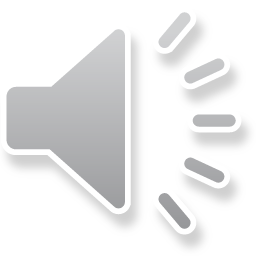 Les prépositions de lieu
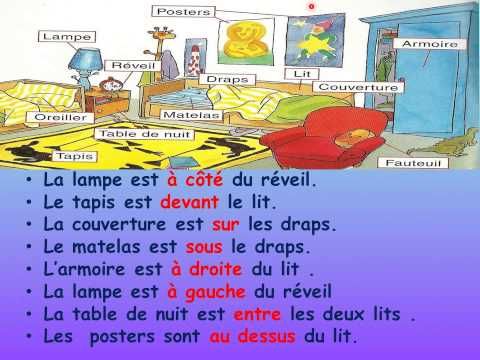 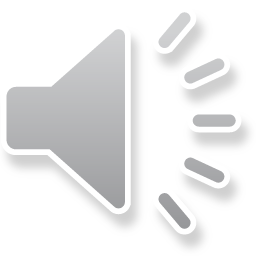 Révisons les prépositions de lieu
Le balon est
sur
sous 
devant
derrière
entre            le lit et
                        la chaise
Le lit est
à côté           (de le) du bureau
en face         (de le) du sofa
à gauche      de la fenêtre 
à droite         de la chaise
au milieu      de la chambre
au fond         de l’ armoire
                         (de les) des étagères
au dessus    (de le) du salon
au dessous  de la mansarde
le lit
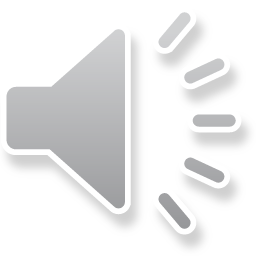 A toi, maintenant !!
Tu habites une maison particulière ou un appartement?
Dans quel étage tu habites?
Il y a combien de pièces dans ta maison?
Tu partages ta chambre avec ton frère ou ta soeur ou bien tu as une chambre pour toi?
Comment est ta chambre? (vaste, agréable, bien décorée)
De quelle couleur est ta chambre?
Est-ce qu’ il y a un séjour, chez toi?
Où est le séjour / ta chambre / le salon? (à côté de, en face de…)
Qu'est-ce qu'il y a dans le salon?
Où est- ce que vous mangez?
Où est- se que tu fais tes devoirs?
Bravo, bon travail !
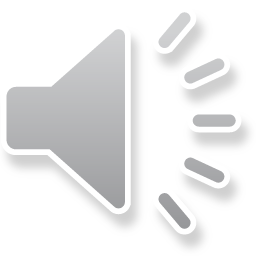